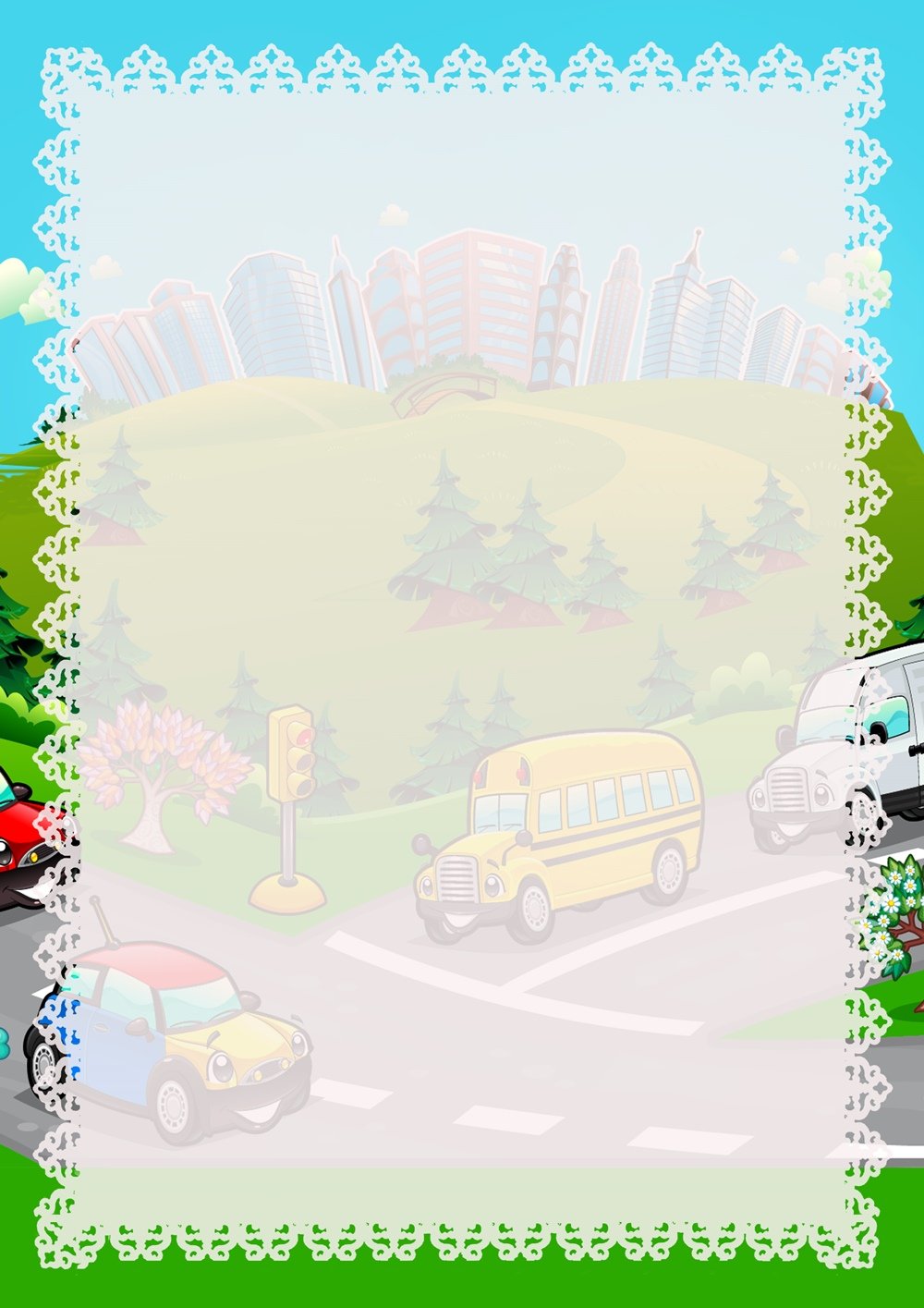 Нужно слушаться без спора
 Указаний светофора.
 Нужно правила движенья 
Выполнять без возраженья.
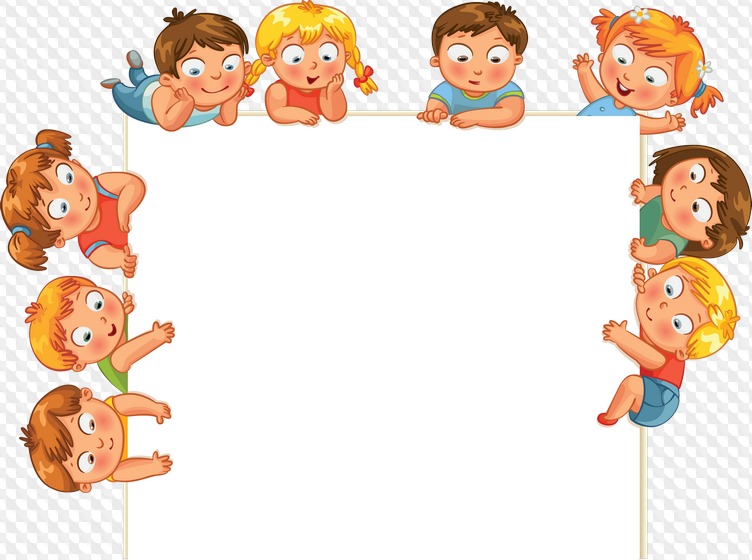 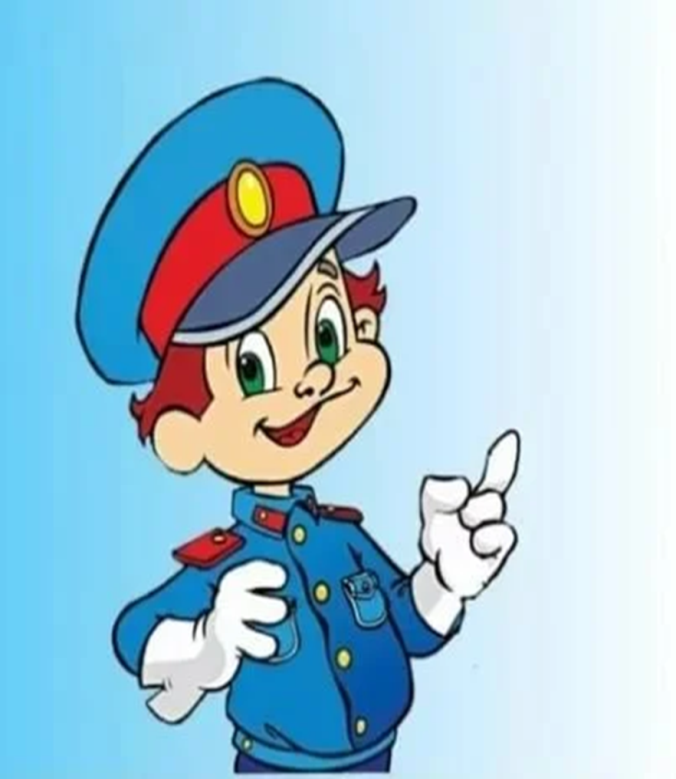 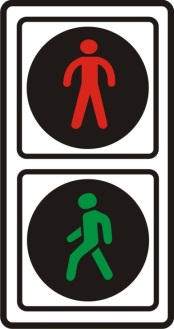 Подготовила для ребят
 воспитатель  Бессмольная Е.И.
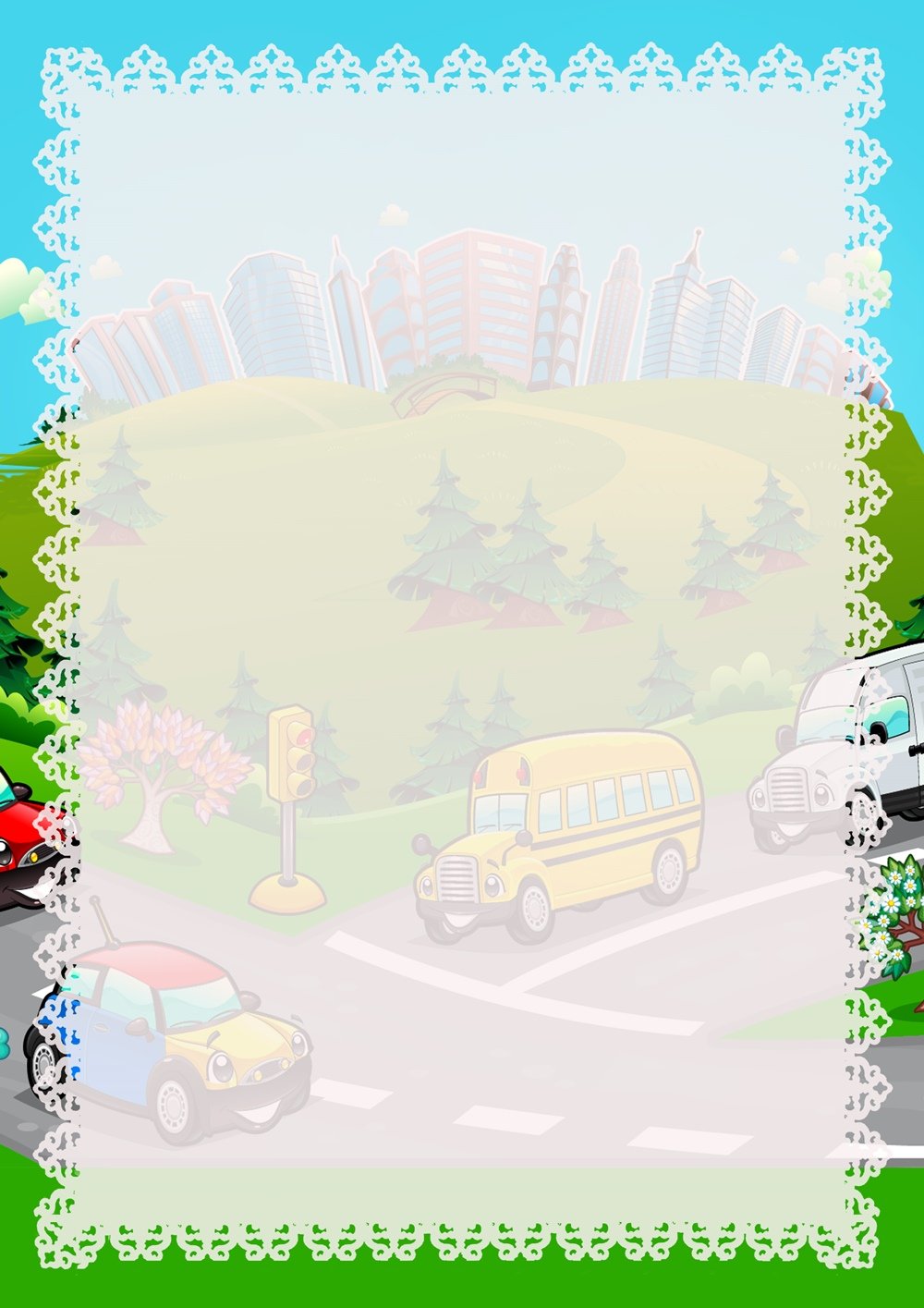 Детям знать положено 
Правила Дорожные!
Ты, дружок, доверься им, 
Будешь цел и невредим!
Светофор наш лучший друг, преданный и верный, без
него мы как без рук, если откровенно!
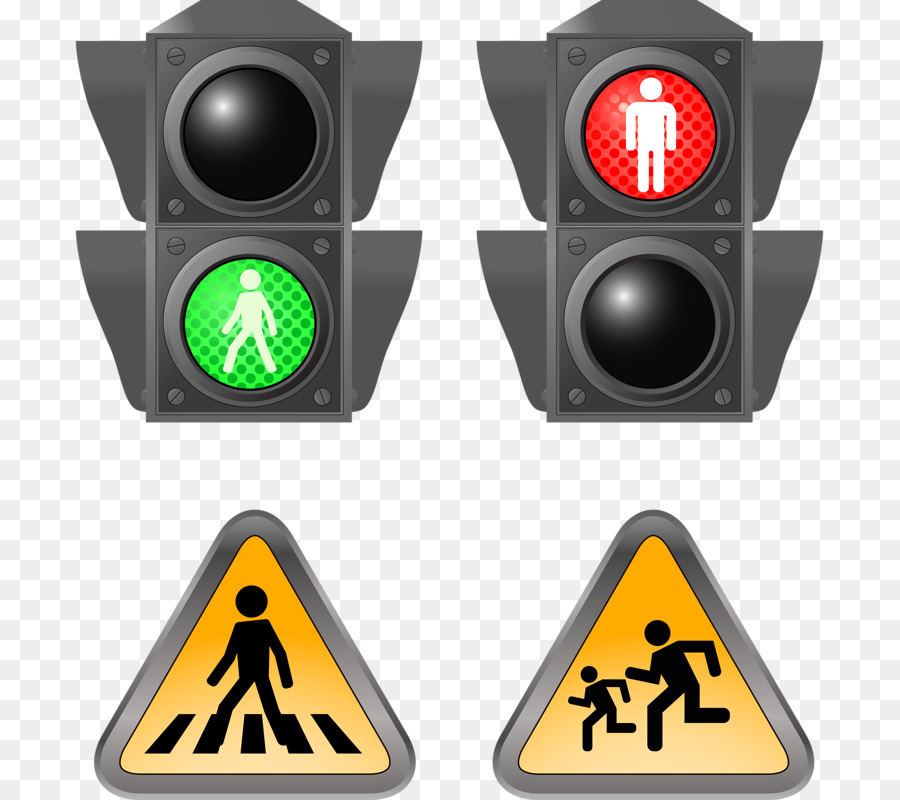 Чтоб по улицам гулять
Нужно правила нам знать:
Как пройти дорогу скоро
 По сигналу светофора.
Пешеходам для начала
Нужно знать лишь два сигнала
Красный – Стой!-
Спокойно жди.
А зеленый – проходи!
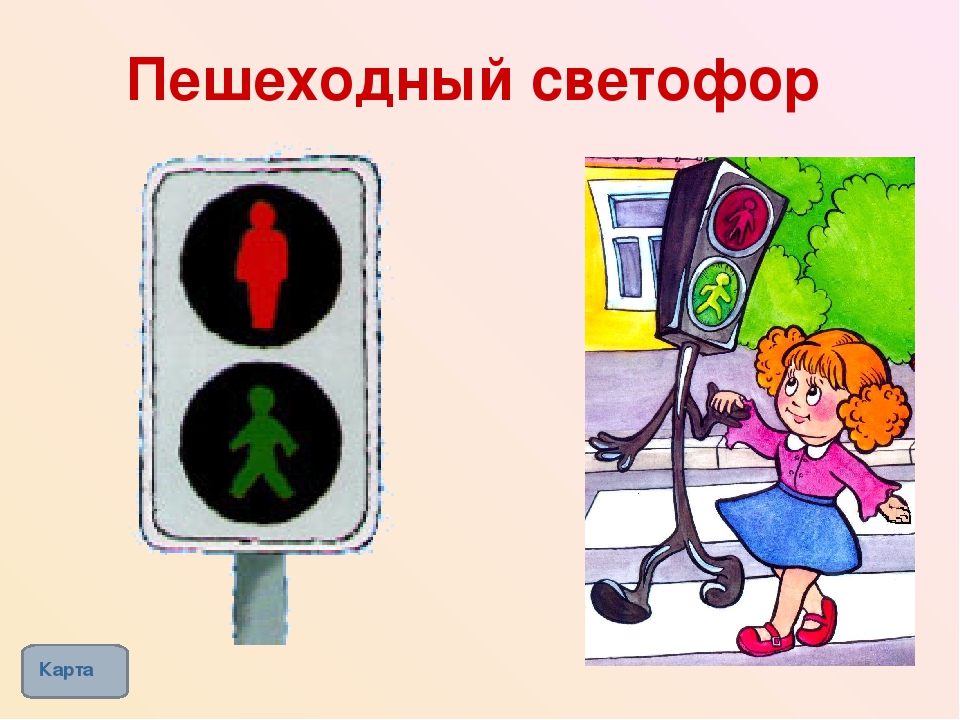 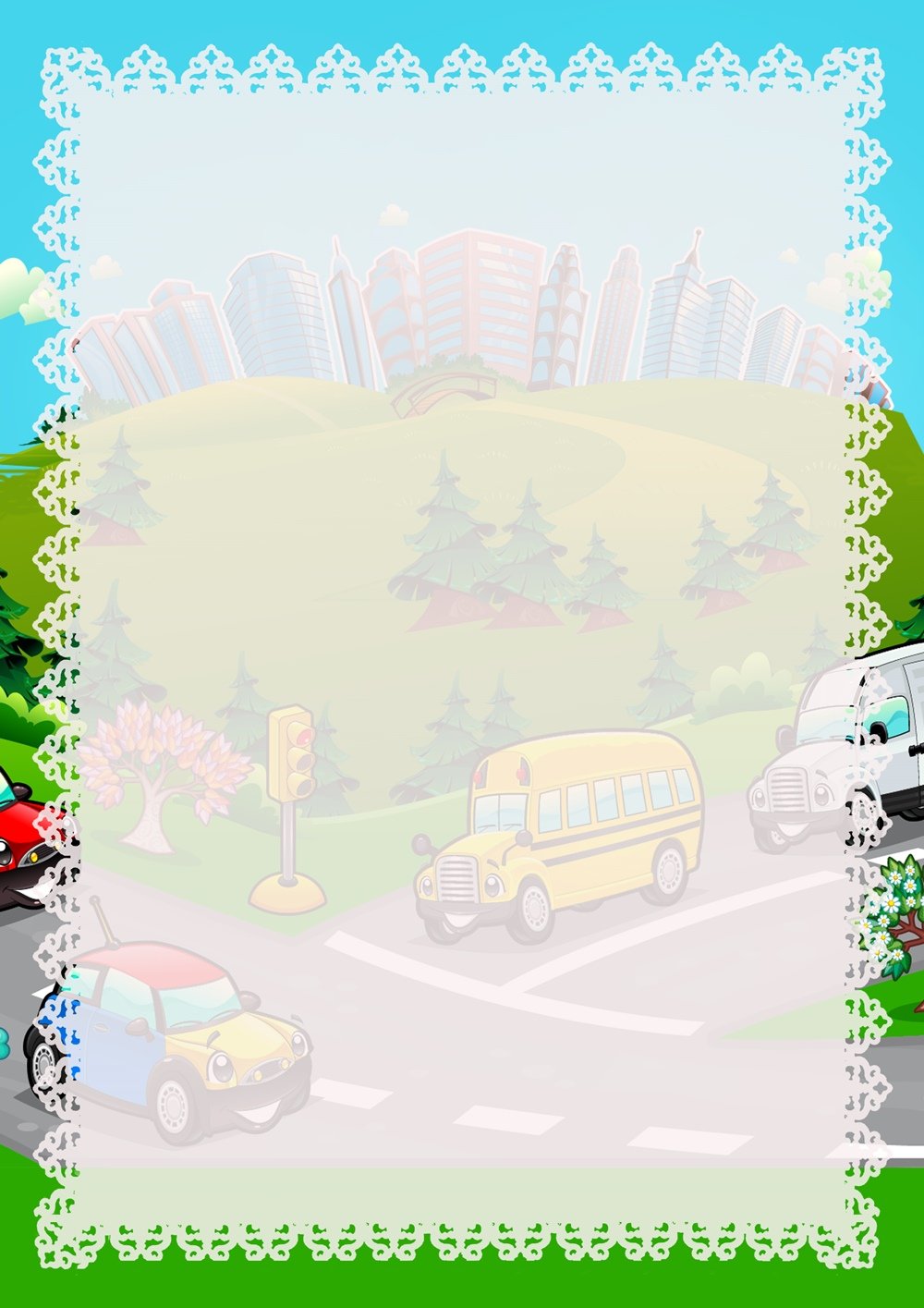 ЗЕБРА – это не лошадка, пешеходный переход. Он дает возможность людям
безопасности проход!
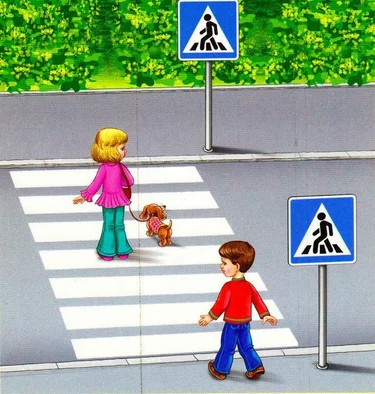 Это Зебра – переход
Через улицу ведет.
Перейти дорогу МОЖНО
ТАМ, где ЗНАК стоит ДОРОЖНЫЙ
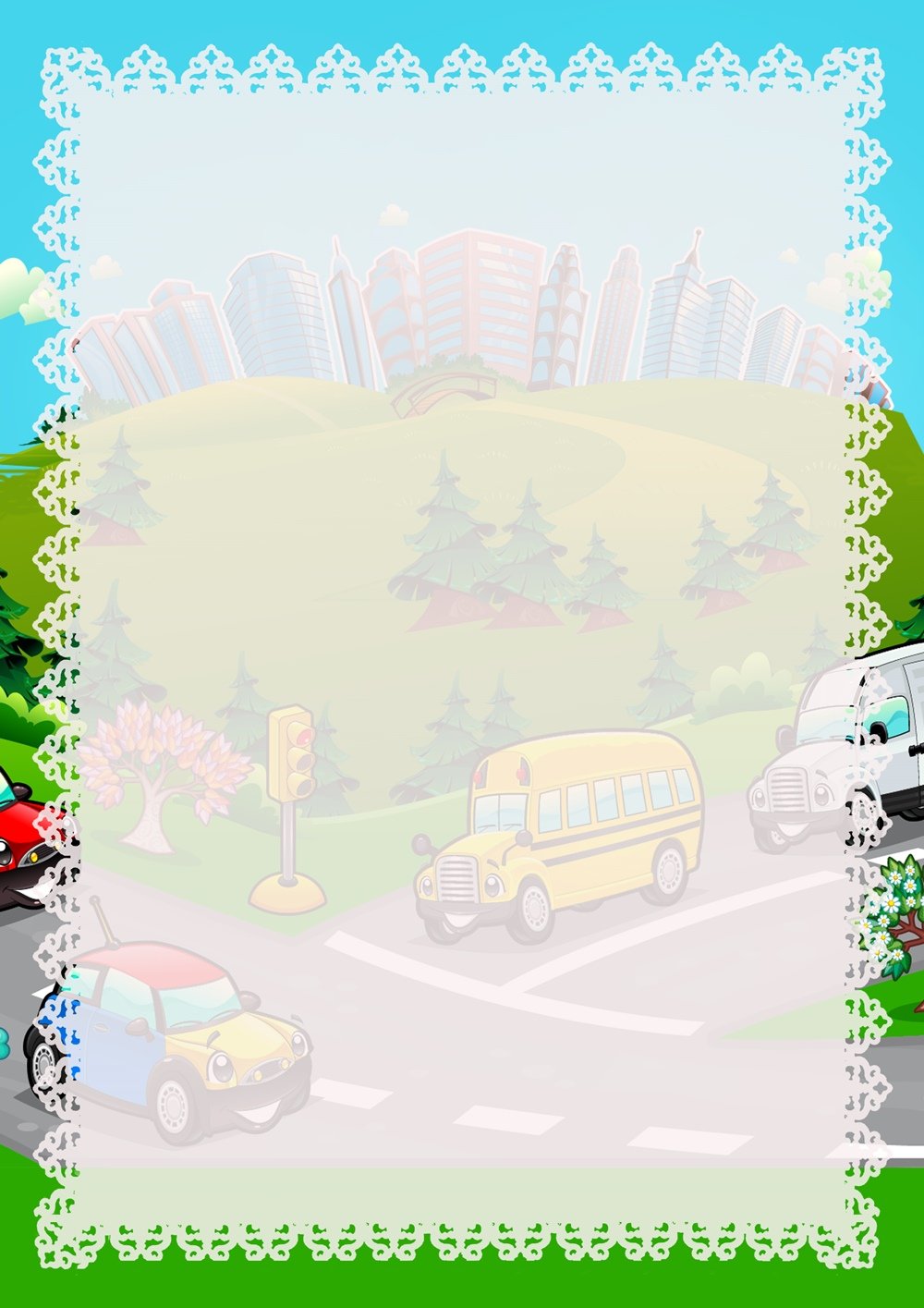 Правила дорожного движения, просты для изучения.
Хоть пока мы малыши, правила мы знать должны!
Вспомним, как учили нас:
Подошли к дороге – РАЗ
Смотрим влево, смотрим вправо
И еще налево – ДВА.
Нет машин – шагай вперед -
Начинаем переход!!!
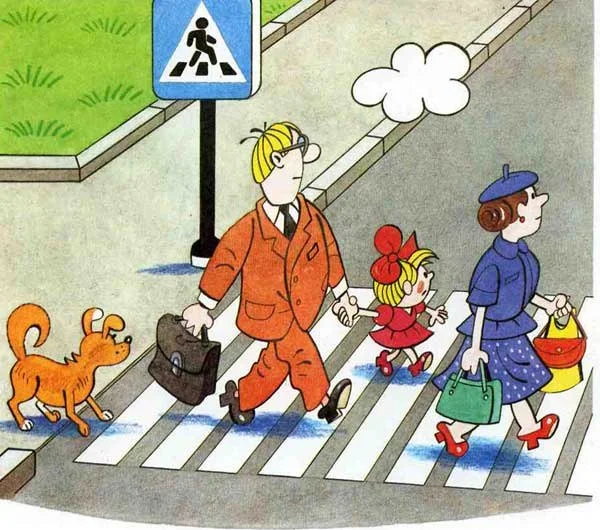 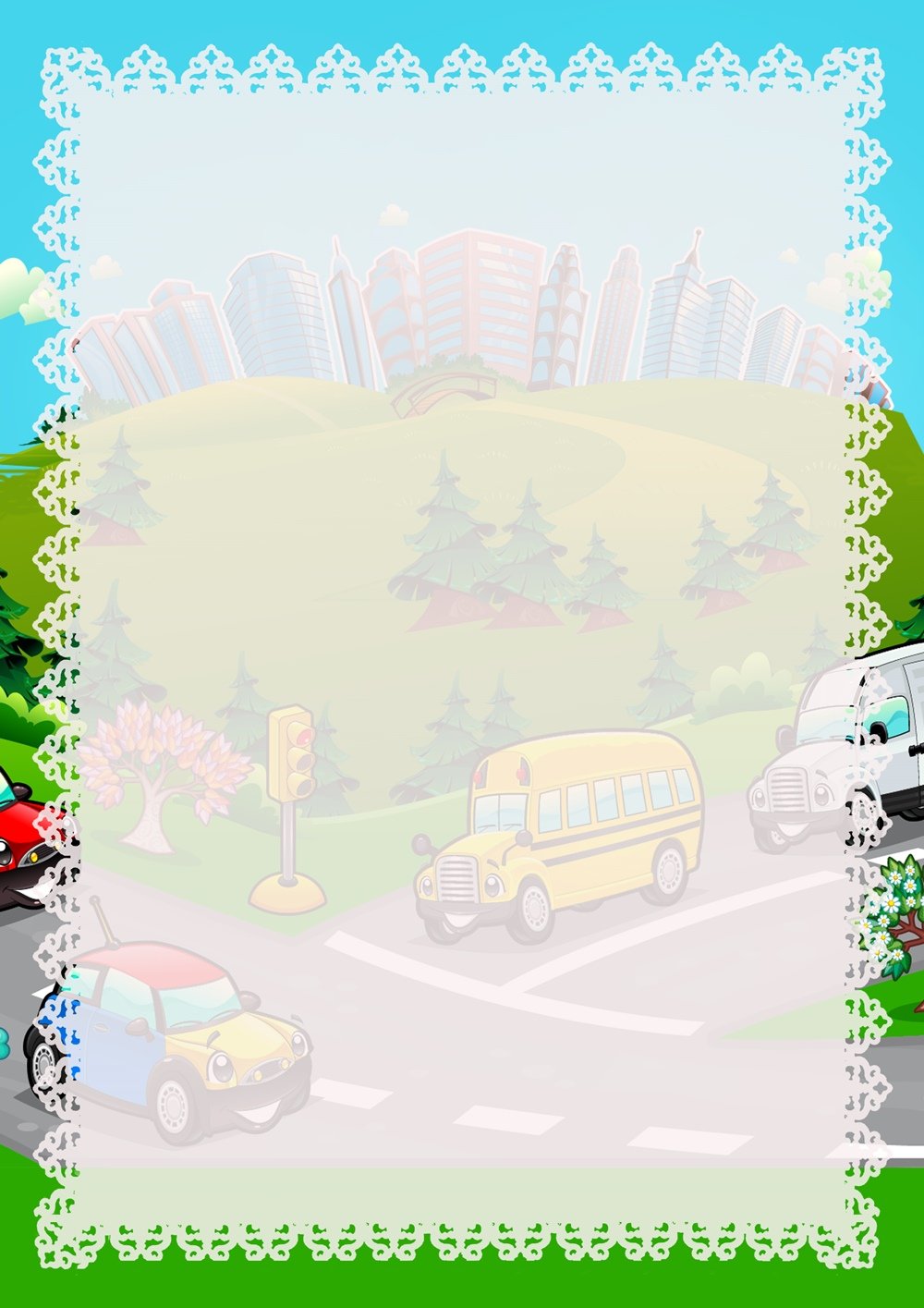 На проезжей части не катайтесь, дети
Ни на самокате, ни на велосипеде!!!
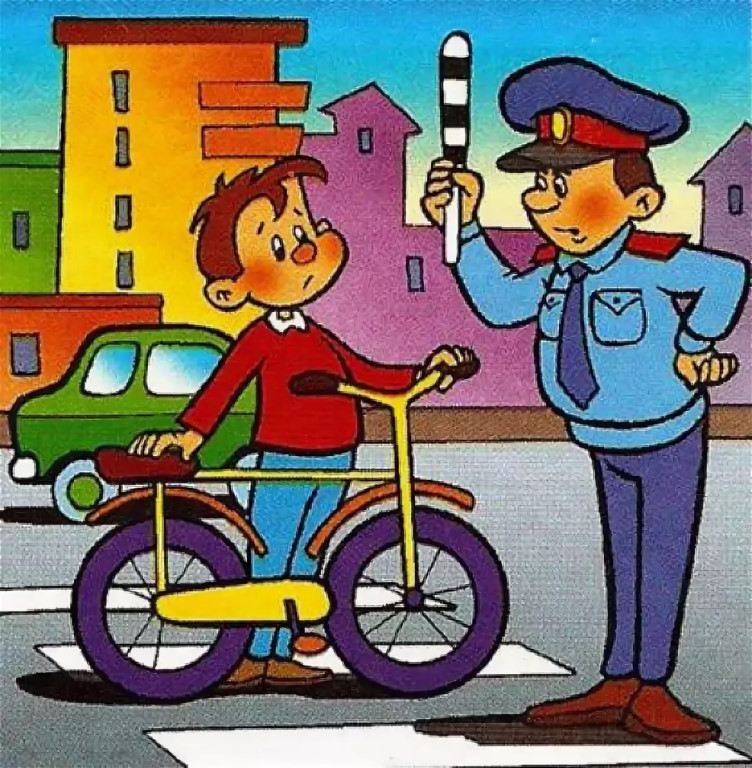 Кататься на велосипеде нужно только на закрытых от движения машин площадках
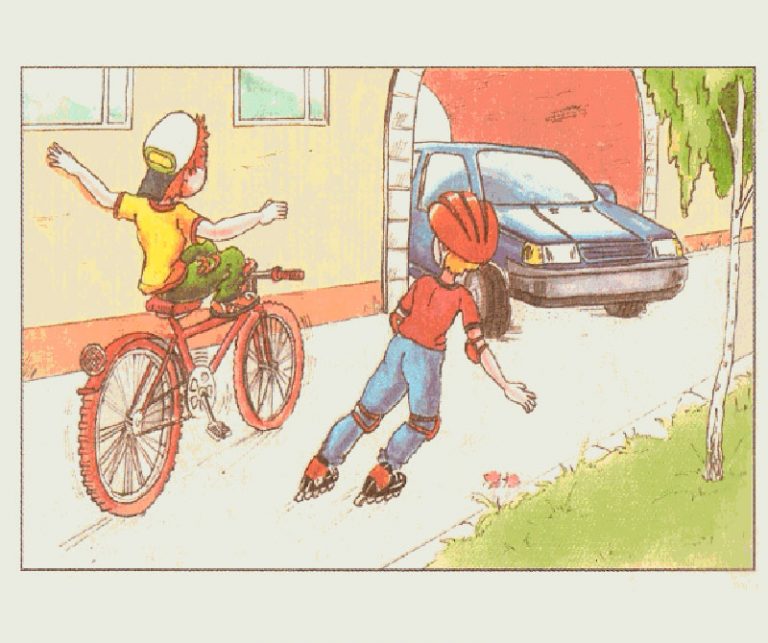 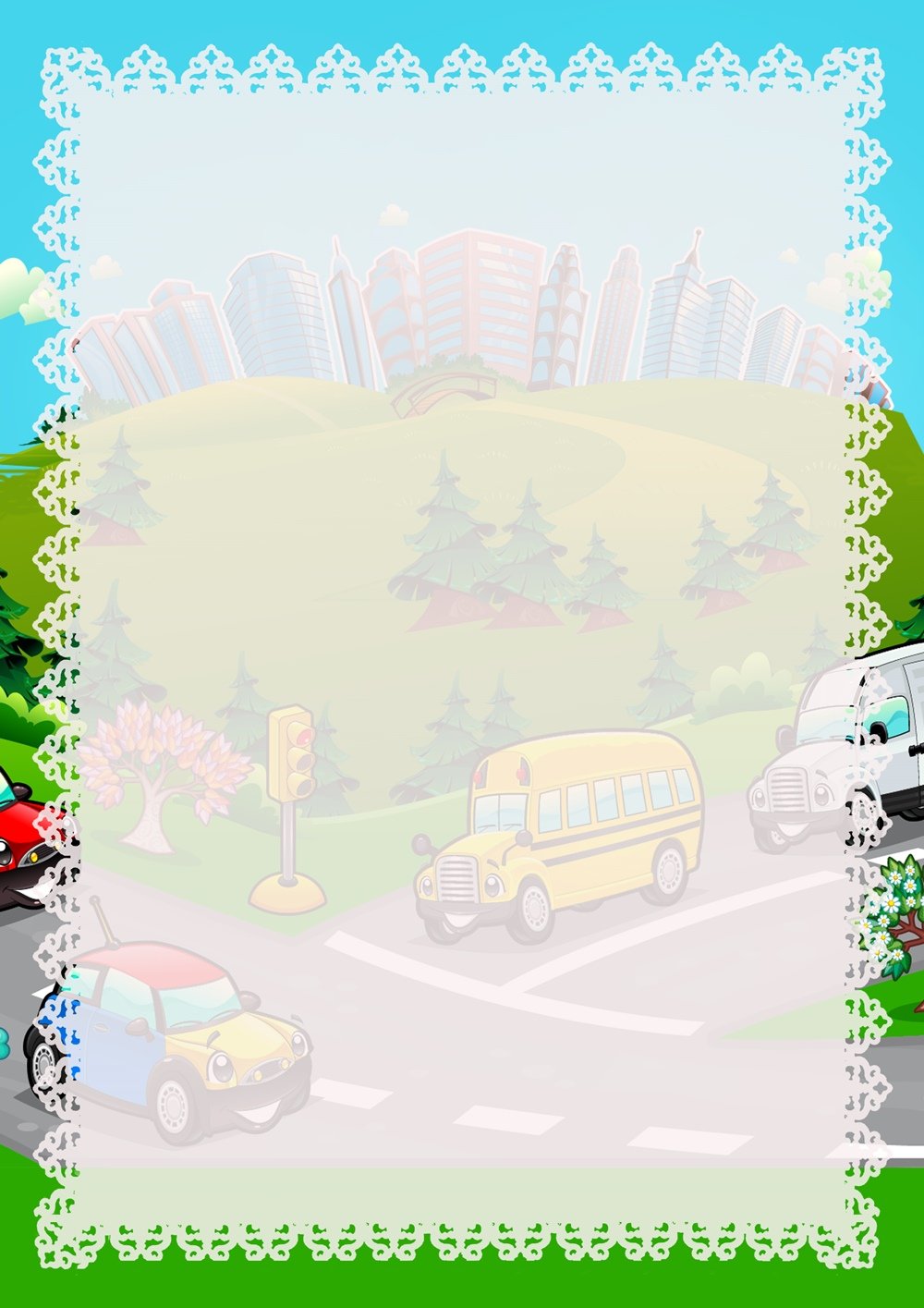 НИКОГДА НЕ ЗАБЫВАЙ -НА ДОРОГЕ НЕ ИГРАЙ
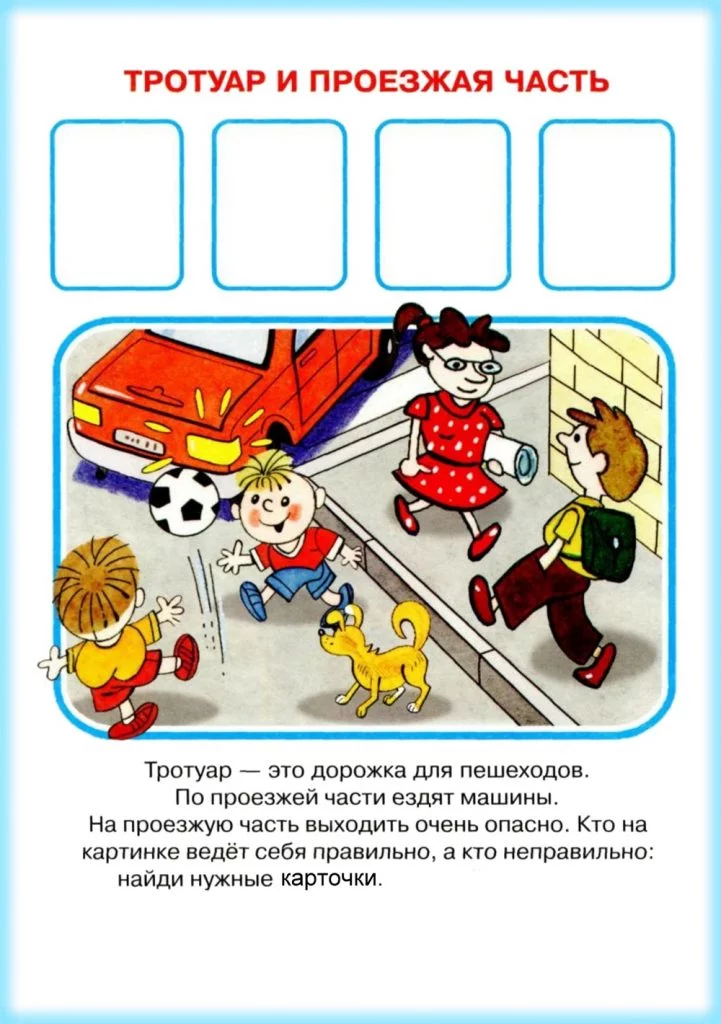 ПОМНИ!
ТРОТУАР – это дорожка для пешеходов
По проезжей части ездят машины
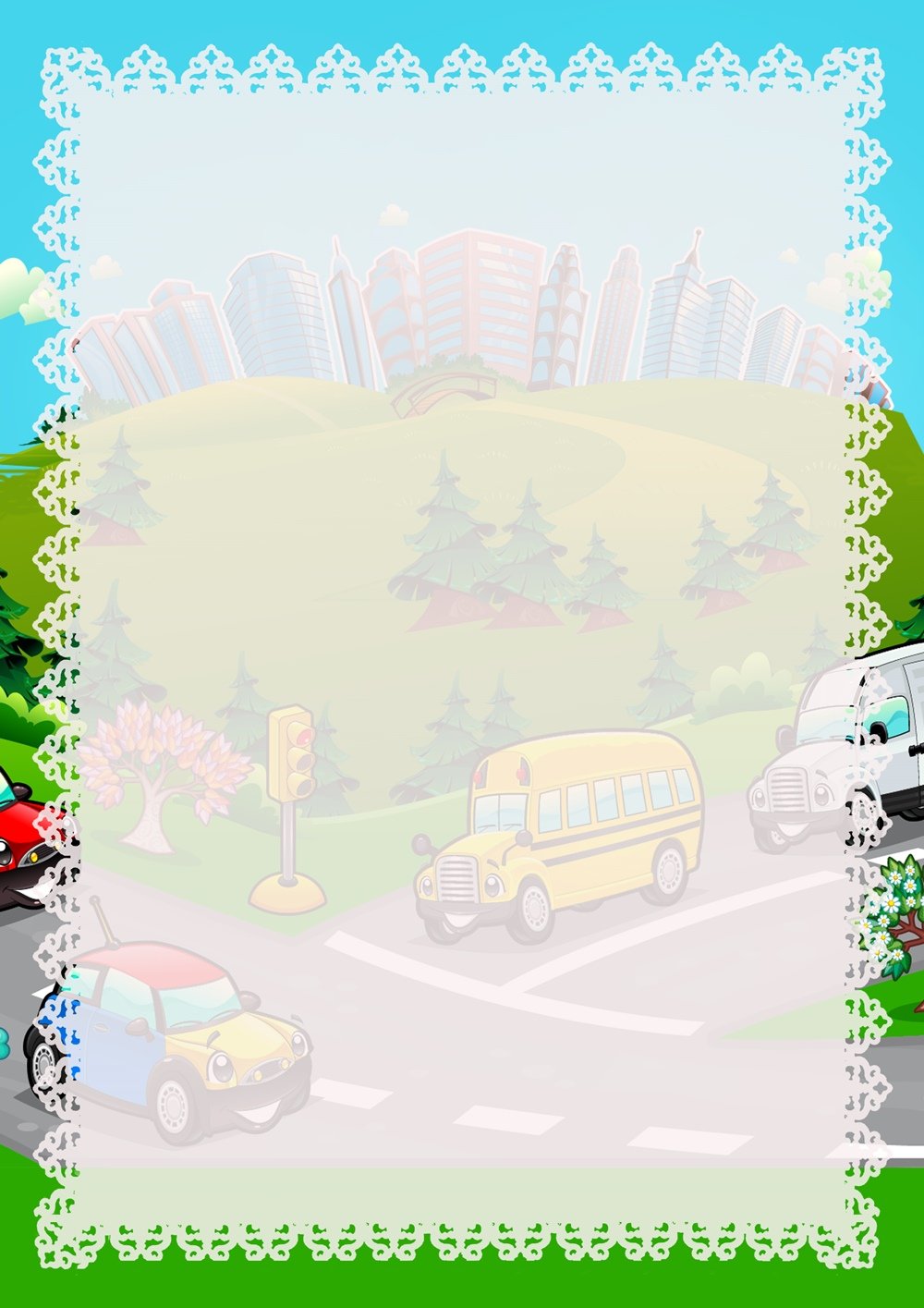 Ребята!
 Будьте всегда внимательны и осторожны.
Соблюдайте правила дорожного движения!
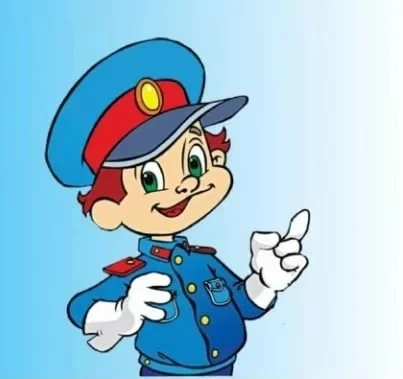 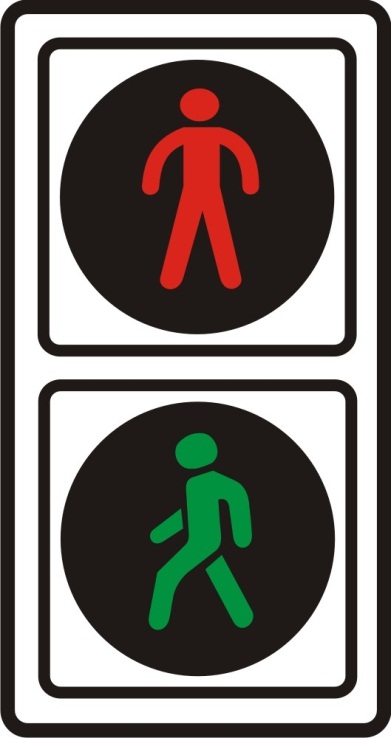